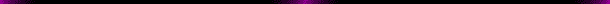 E
l Bautismo
15.
L
A   DOCTRINA DE LA IGLESIA
4.
15. El Bautismo
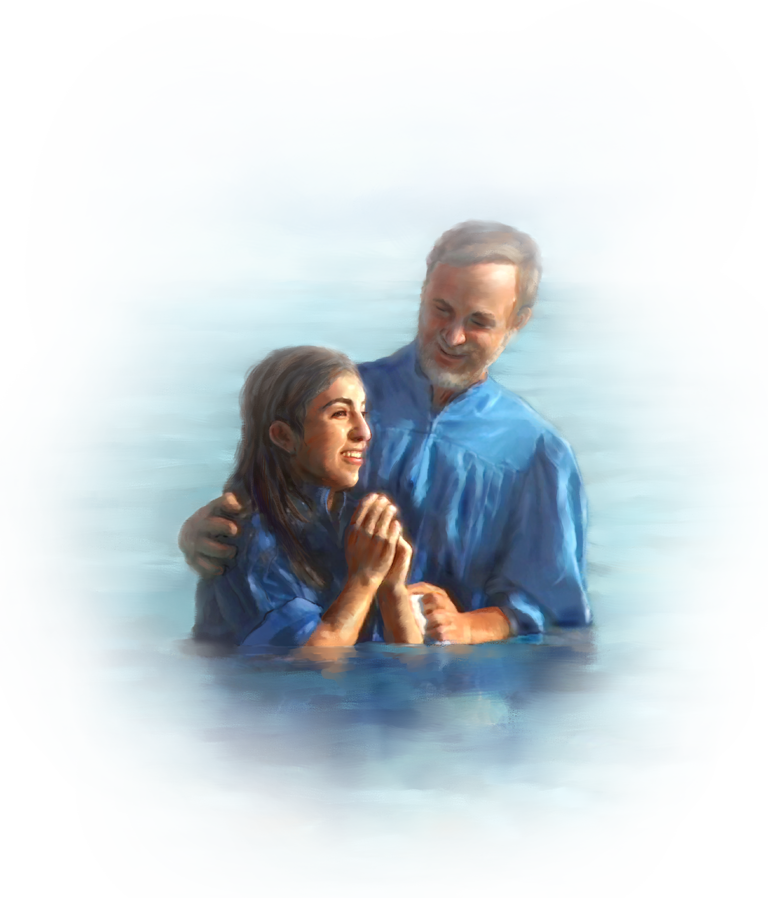 Por el bautismo confesamos nuestra fe en la muerte y en la resurrección de Jesucristo y testimoniamos nuestra muerte al pecado y nuestro propósito de andar en novedad de vida, siendo aceptados como miembros por su Iglesia.
L
A   DOCTRINA DE LA IGLESIA
4.
15. El Bautismo
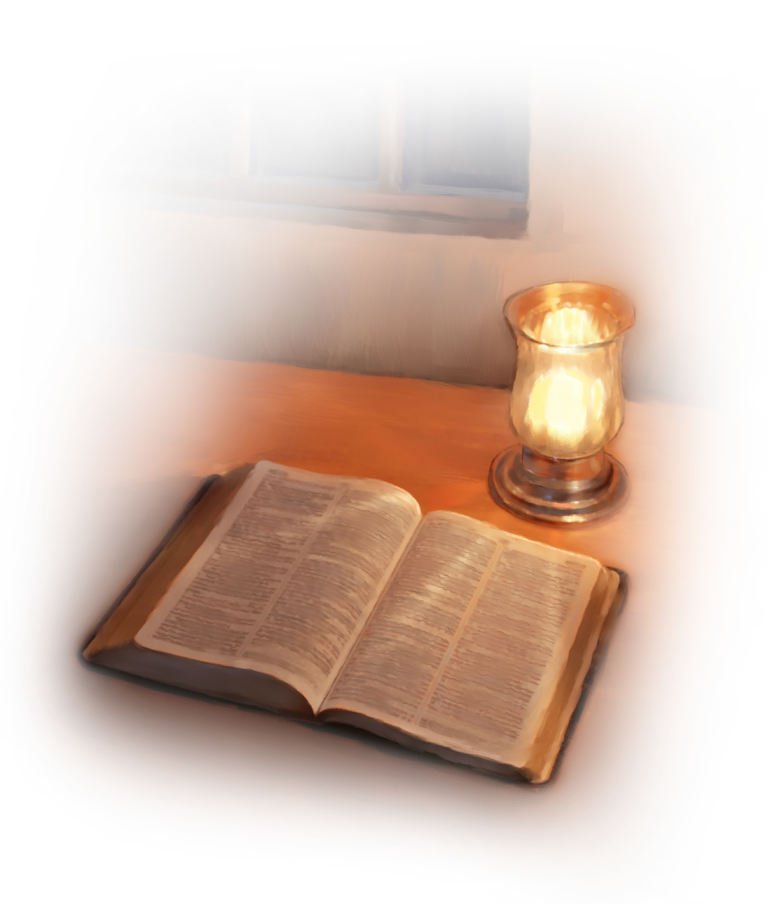 Y por inmersión en el agua se sigue la instrucción en las Escrituras Sagradas y la aceptación de sus enseñanzas.
L
A   DOCTRINA DE LA IGLESIA
4.
15. El Bautismo
¿CUAN IMPORTANTES ES EL BAUTISMO?
¿Vale la pena arriesgar la vida por bautizarse?
¿Es cierto que Dios requiere el bautismo?

 La salvación, ¿depende de si somos o no bautizados?
L
A   DOCTRINA DE LA IGLESIA
4.
15. El Bautismo
EL EJEMPLO DE JESUS
Cierto día, Jesús salio del taller de carpintería de Nazaret, se despidió de sus familiares, y se dirigió al Jordán donde su primo Juan estaba predicando. Acercándose a Juan pidió ser bautizado.
Asombrado, el bautista procuro disuadirlo, diciendo: “ yo necesito ser bautizado por ti 
¿ y tu vienes a mi? Pero Jesús le respondió: deja ahora porque si conviene que cumplamos toda justicia  ( Mat 3:13-15)
L
A   DOCTRINA DE LA IGLESIA
4.
15. El Bautismo
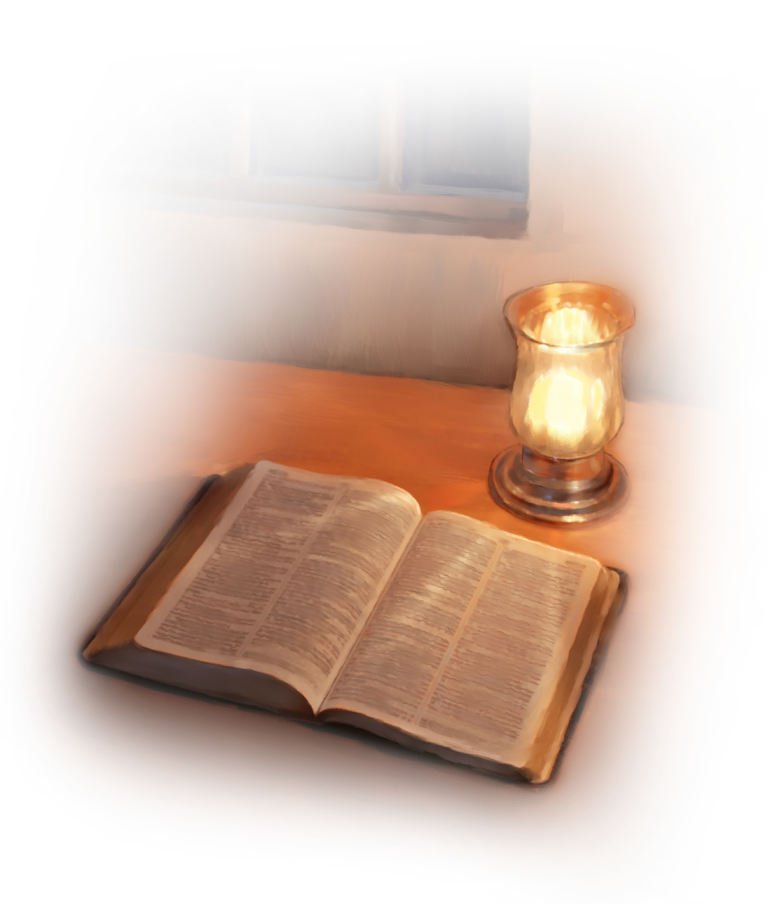 El  bautismo de Jesús impartió a esta ordenanza para siempre la aprobación divina( Mat 3:13-17 compárese con 21: 15) el bautismo constituye un aspecto de la justicia en la cual todos podemos participar, así como Cristo, el ser si pecado, fue bautizado para cumplir “ toda justicia”, también nosotros que somos pecadores, debemos hacer lo mismo.
L
A   DOCTRINA DE LA IGLESIA
4.
15. El Bautismo
EL MANDAMIENTO DE JESUS.
Cristo mando a sus discípulos, diciendo: “ por tanto, id y haced discípulos a todas la naciones bautizándolos en el nombre del Padre, y del Hijo, y del Espíritu Santo; enseñándoles que guarden todas las cosas que les he mandado” (Mat 28: 18-20)
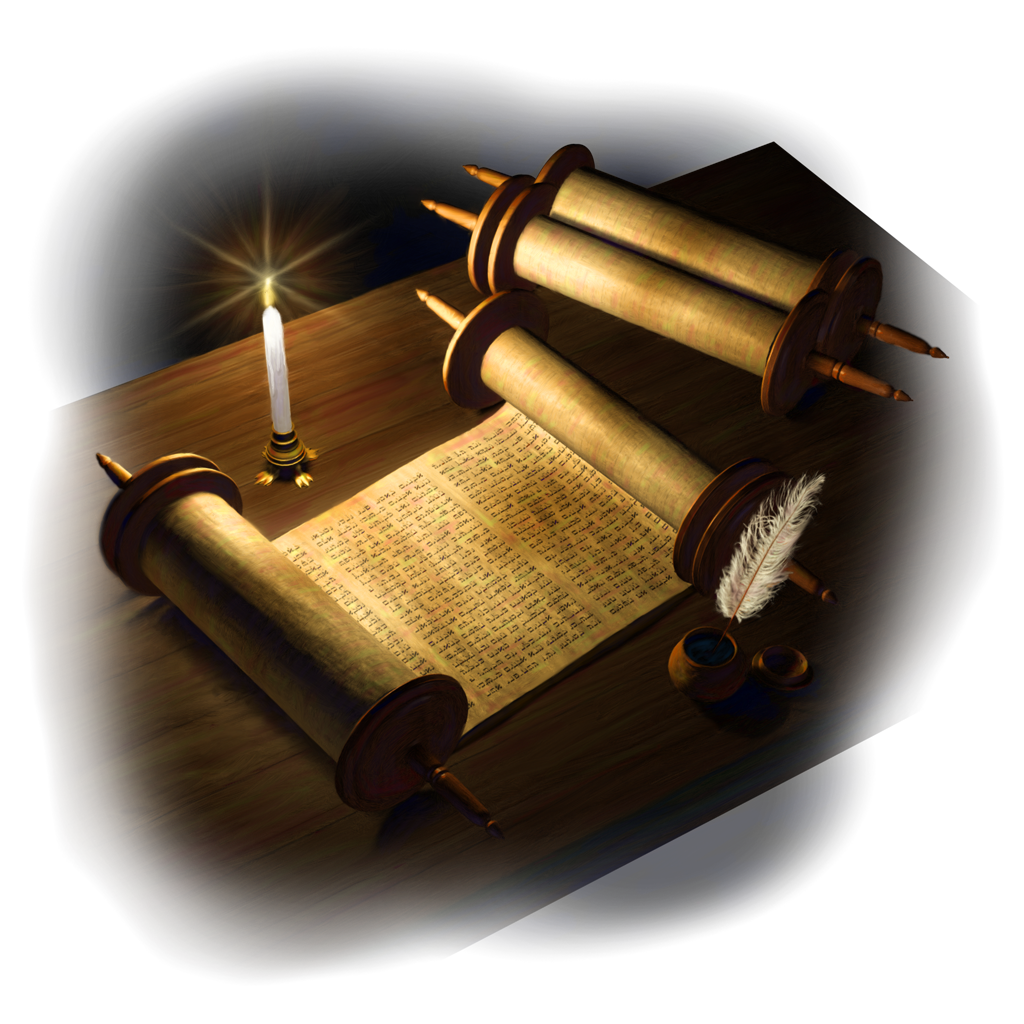 L
A   DOCTRINA DE LA IGLESIA
4.
15. El Bautismo
EL BAUTISMO YLA SALVACION
Cristo enseño que el “ creyere y fuere bautizado será salvo” (Mar 16: 16) en la iglesia apostólica, el bautismo seguía automáticamente la aceptación de Cristo. Constituía una confirmación de la fe del nuevo creyente ( véase Hech 8:12; 16:30-34)
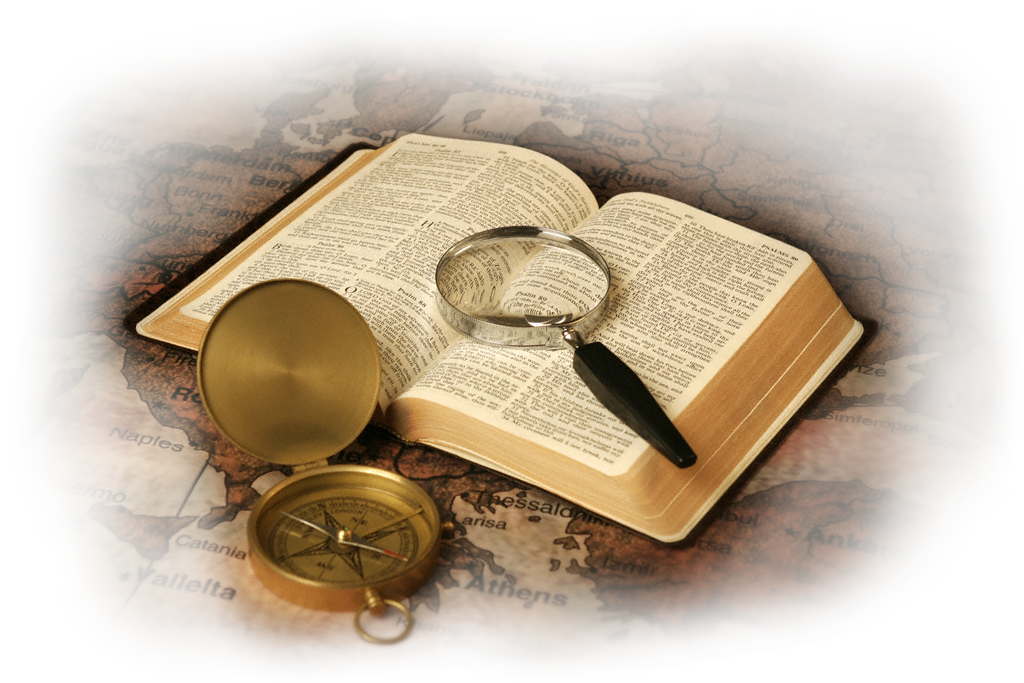 L
A   DOCTRINA DE LA IGLESIA
4.
15. El Bautismo
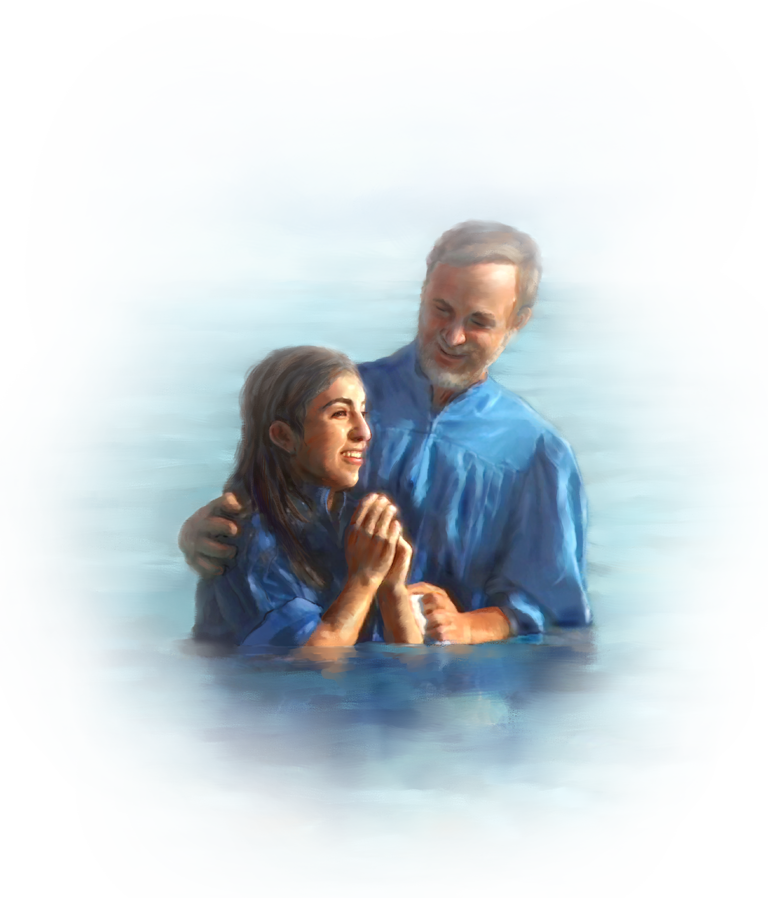 “ UN BAUTISMO”
La administración del bautismo en el mundo cristiano varia, algunos usan la inmersión, es decir, se sumergen: otros, la aspersión o rociamiento: y aun otros, el derramamiento. Característica de la unidad que el espíritu produce en la iglesia de Dios es la practica de “ un bautismo”  (Efe 4: 5 ).
L
A   DOCTRINA DE LA IGLESIA
4.
15. El Bautismo
“ UN BAUTISMO”
¿Qué revela la Biblia acerca del termino bautizar, acerca de la practica misma y de su significado espiritual?
L
A   DOCTRINA DE LA IGLESIA
4.
15. El Bautismo
EL SIGNIFICADO DE LA PALABRA BAUTIZAR
La palabra española bautizar viene del verbo griego  Bautizo, el cual implica inmersión ya que se servia del verbo Bapto, que significa “ sumergir en algo o bajo algo”. Cuando el verbo bautizar se refiere al bautismo en agua, implica la idea de inmersión, es decir, el acto de sumergir a una persona bajo el agua.
L
A   DOCTRINA DE LA IGLESIA
4.
15. El Bautismo
EL SIGNIFICADO DE LA PALABRA BAUTIZAR
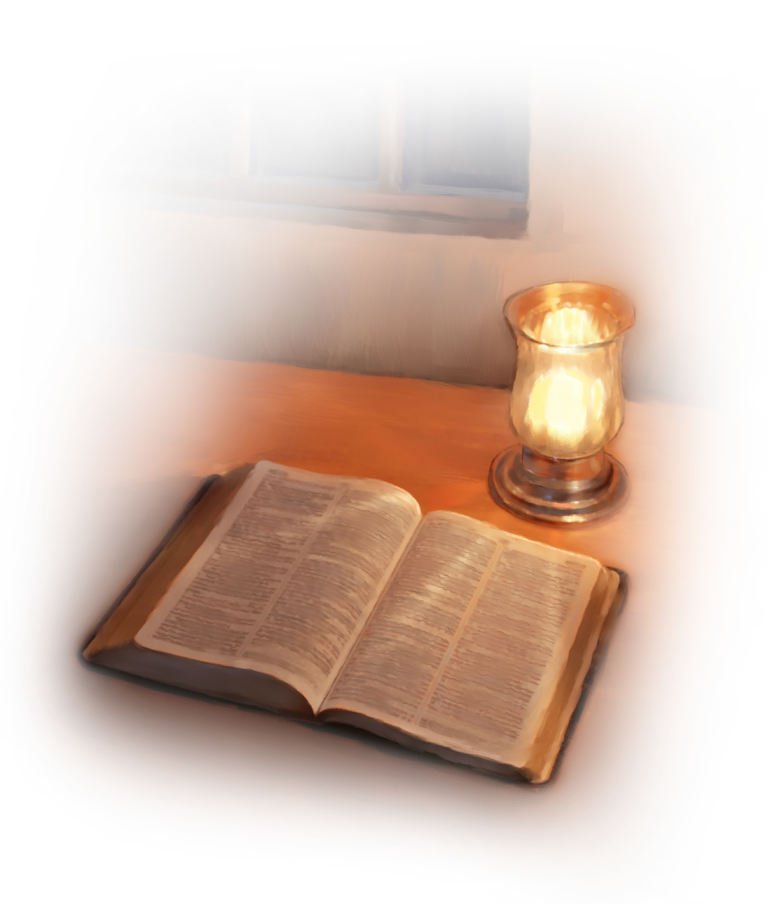 En el nuevo testamento, el verbo bautizar se usa (1) para referirse al bautismo por agua ( por ejemplo, Mat 3:6; Mar 1; 9; Hech: 2:41); (2) como una metáfora de los sufrimientos y la muerte de Cristo( Mat 20,22,23; Mar 10,38,29; Luc: 12: 50 (3) la venida del Espiritu Santo ( Mat 3:11; Mar 1:8; Luc 3:16; Juan  1: 33) para las absoluciones o el lavamiento ritual de las manos  ( Mar. 7: 3,4; Luc. 11: 38)
L
A   DOCTRINA DE LA IGLESIA
4.
15. El Bautismo
EL SIGNIFICADO DE LA PALABRA BAUTIZAR
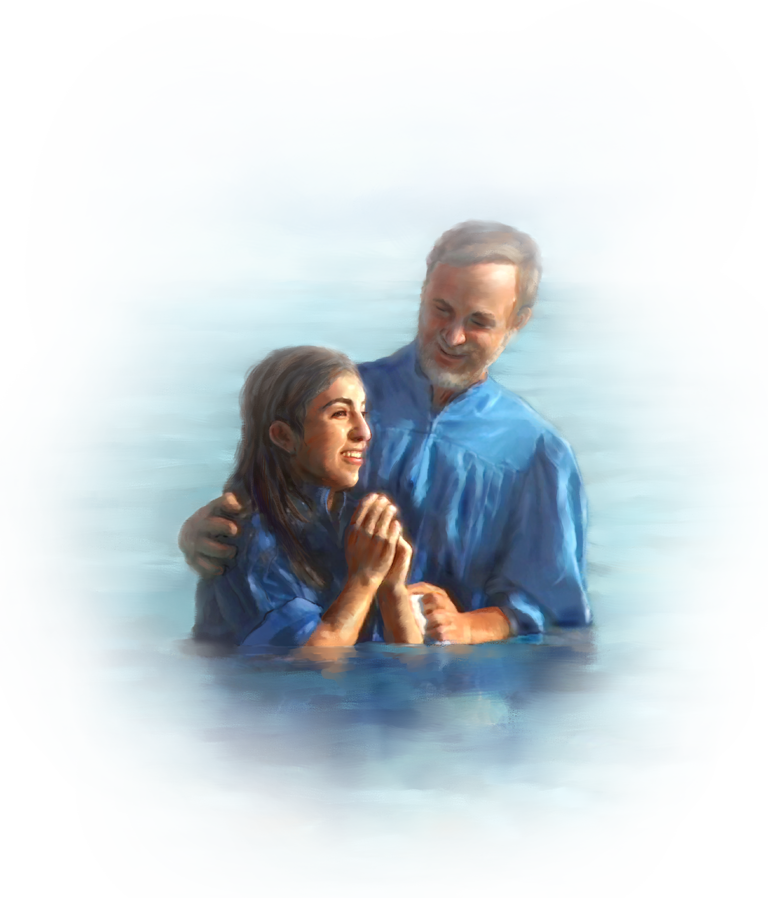 Este cuarto uso simplemente denota los lavamientos destinados a limpiar la impurezas ceremoniales, y no legitimaza el bautismo por derramamiento de agua. 
La escritura usa el sustantivo bautismo tanto para referise al bautismo por agua como ala muerte  de Cristo ( Mat. 3:7; 20:22).
L
A   DOCTRINA DE LA IGLESIA
4.
15. El Bautismo
EL BAUTISMO EN EL NUEVO TESTAMENTO
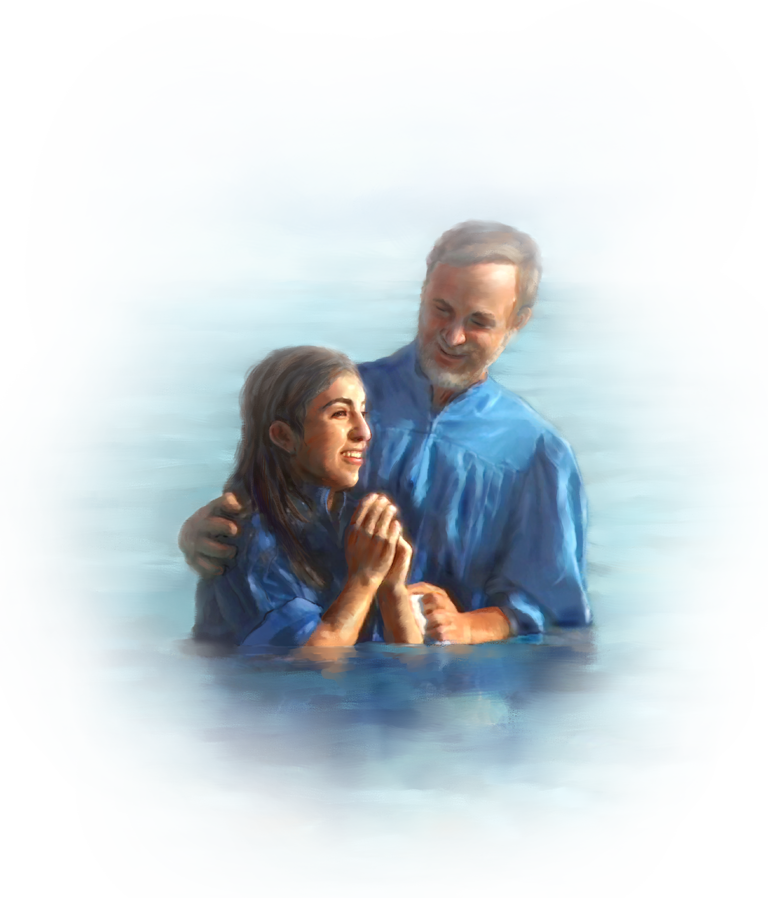 Los incidentes de bautismo por agua que presenta el nuevo testamento, requerían la inmersión. Leemos que Juan bautizaba en el río Jordán (Mat 3: 6; compárese con Mar. 1: 15) y “ también en Enon junto a Salim, por que allí había muchas aguas” ( Juan 3:23) únicamente la inmersión requiere muchas aguas”.
L
A   DOCTRINA DE LA IGLESIA
4.
15. El Bautismo
EL BAUTISMO EN LA HISTORIA
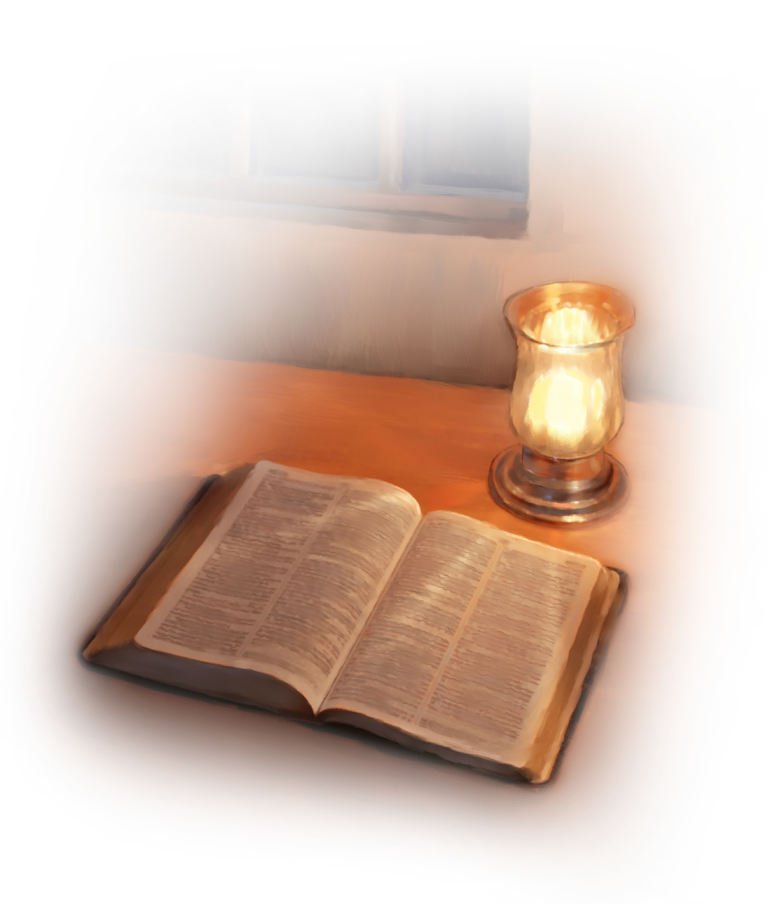 Antes de la era cristiana los judíos bautizaban a sus prosélitos por inmersión, los esenios de Qumram seguían la practica de sumergir tanto a os miembros como a los conversos.
L
A   DOCTRINA DE LA IGLESIA
4.
15. El Bautismo
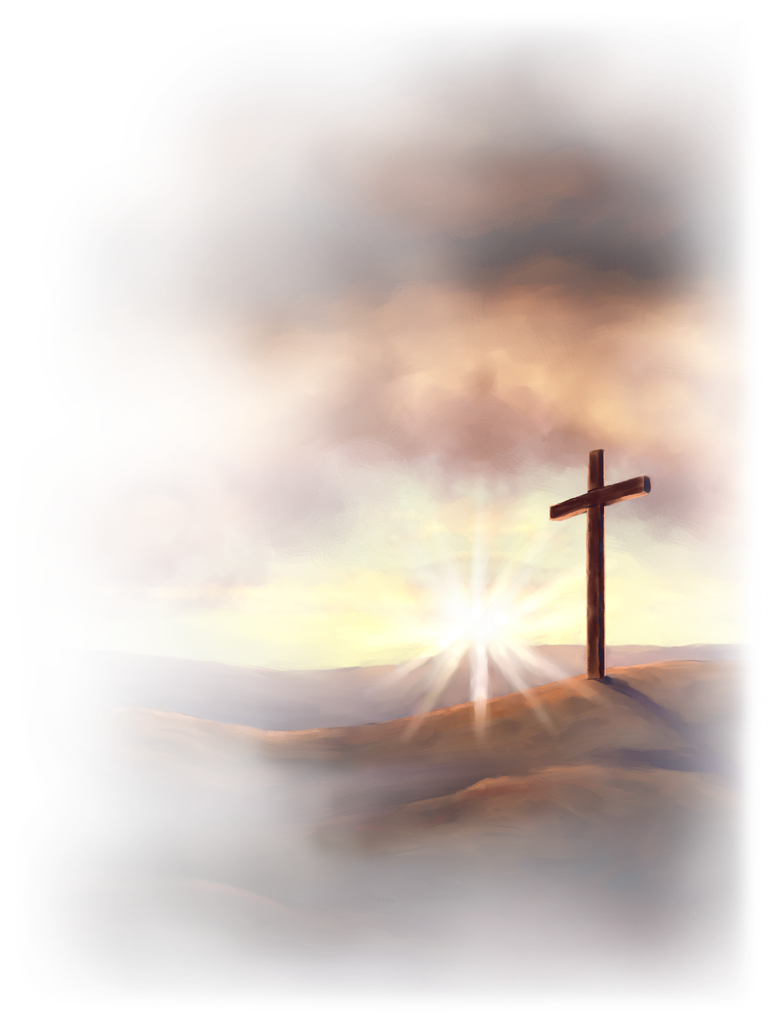 EL SIGNIFICADO DE EL BAUTISMO
El significado del bautismo se halla íntimamente relacionado con la modalidad del mismo. Alfredo Plummer declara:  “ el pleno significado del bautismo se advierte únicamente cuando se le administra por inmersión”
L
A   DOCTRINA DE LA IGLESIA
4.
15. El Bautismo
SIMBOLO DE LA MUERTE Y RESURRECION DE CRISTO
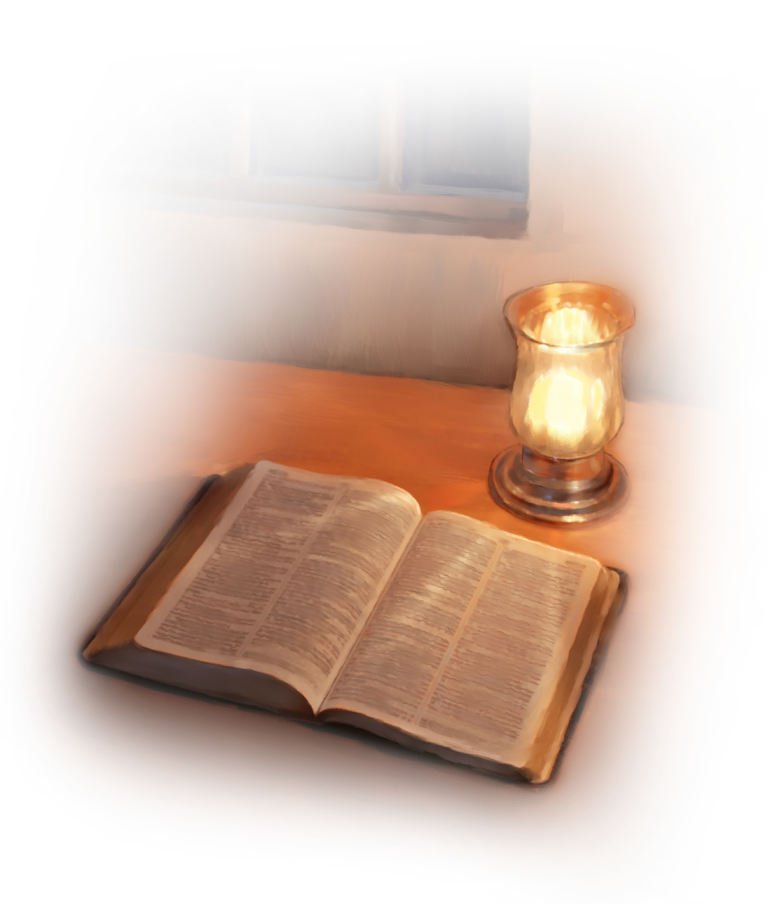 De la manera como el hecho de ser cubierto por el agua simbolizaba dificultades y aflicciones abrumadoras ( Sal 42: 7; 69:2; 124:4,5) asi también el bautismo por agua de Jesús representaba una profecía de sus sufrimientos, muerte y sepultura ( Mar. 10:38; Luc. 12:50), y su salida del agua representaba su resurrección subsiguiente ( Rom. 6: 3,5).
L
A   DOCTRINA DE LA IGLESIA
4.
15. El Bautismo
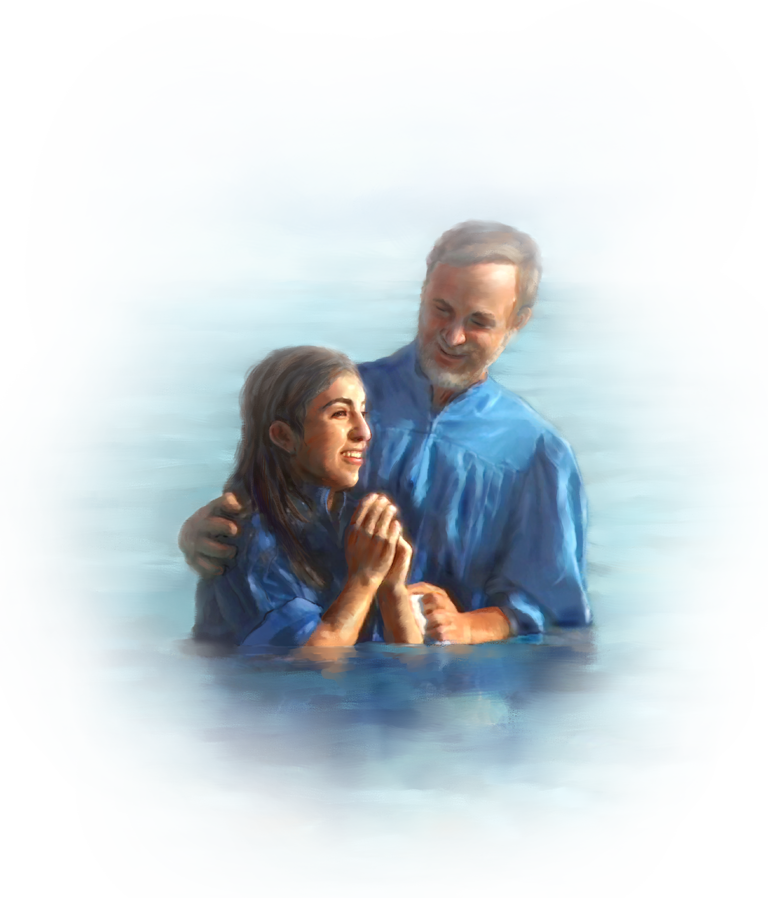 EL SIGNIFICADO DEL BAUTISMO
El significado del bautismo se halla intimante relacionado con la modalidad del mismo.
Alfredo Plummer declaro: el pleno significado del bautismo se advierto únicamente cuando se lo administra por inmersión.
S
imbolo de la Muerte y Resurreción de Cristo
L
A   DOCTRINA DE LA IGLESIA
4.
15. El Bautismo
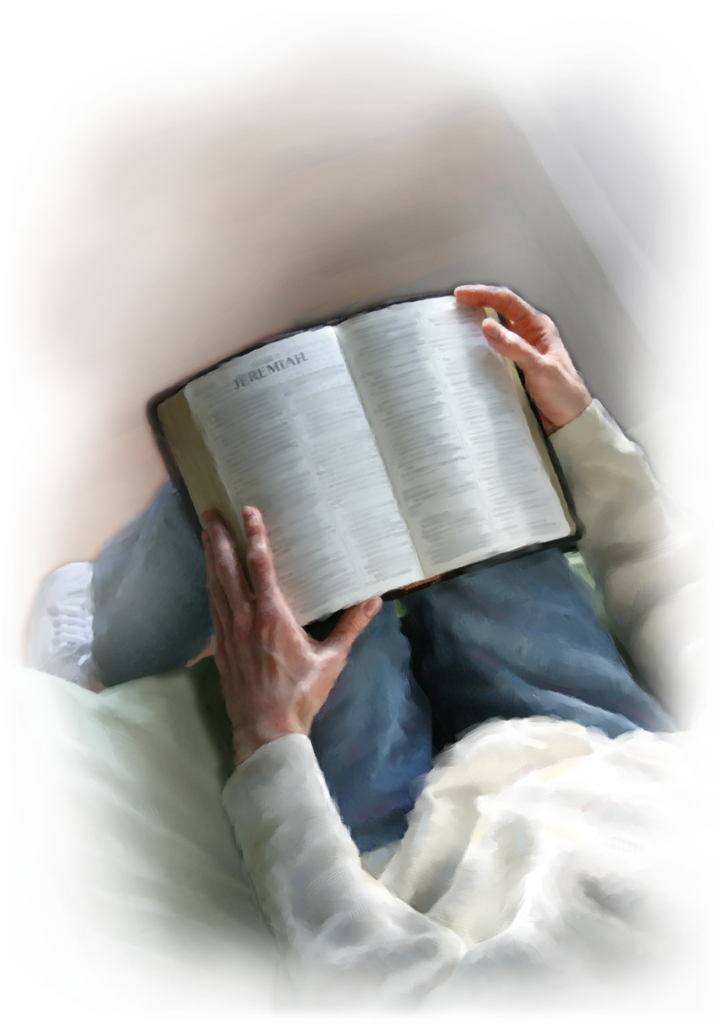 Referencias bíblicas
(Mat. 3:13-16; 28:19 y 20; Hechos 2:38; 16:30-33; 22:16; Rom. 6:1-6; Gál. 3:27; I Cor. 12:13; Col. 2:12 y 13; I Pedro 3:21).